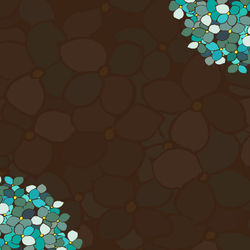 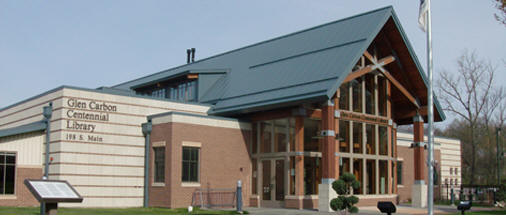 Glen Carbon Centennial Library
198 South Main Street
Glen Carbon, IL  62034

www.glencarbonlibrary.org
Village of Glen Carbon Ranked
 Among Top 100 Best Places To Live in USA
By
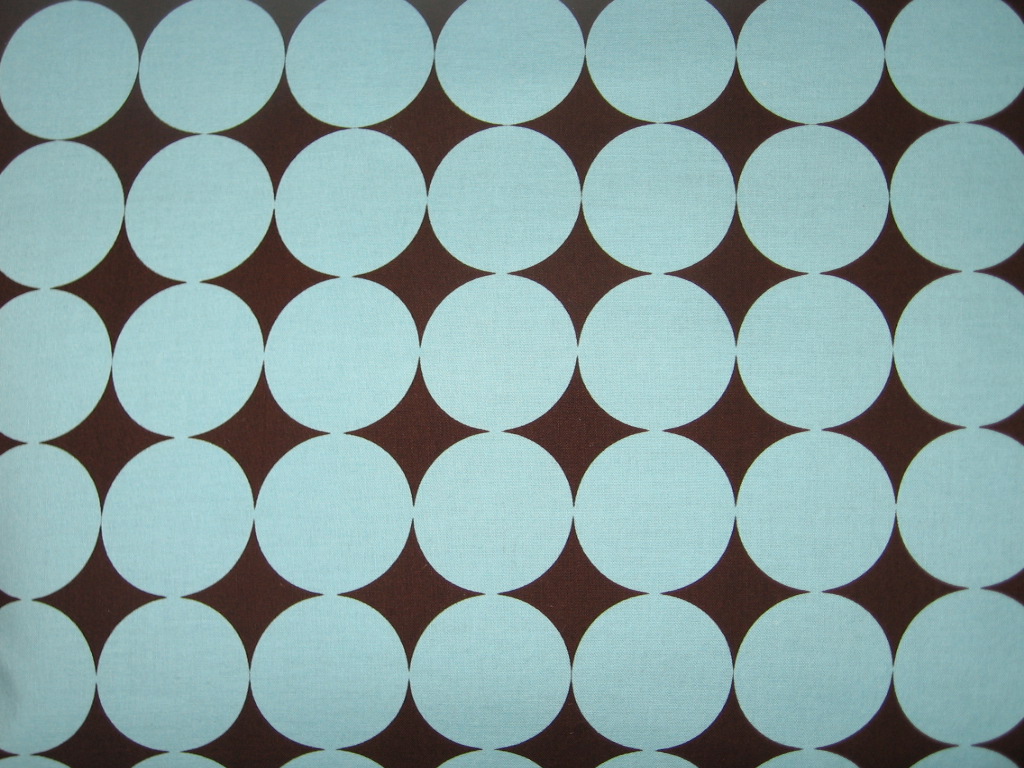 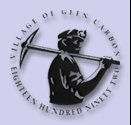 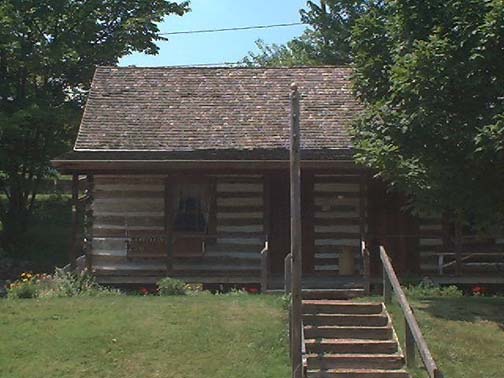 Population:   12,500

Established:  1892
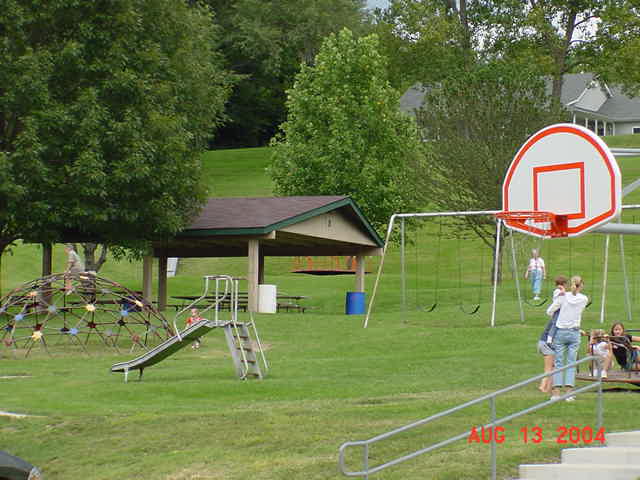 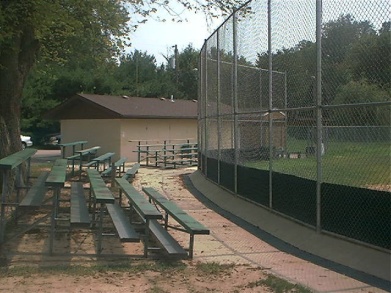 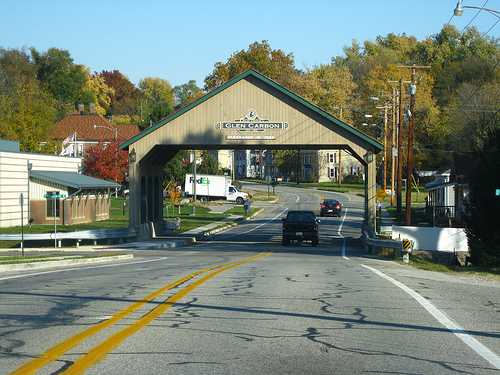 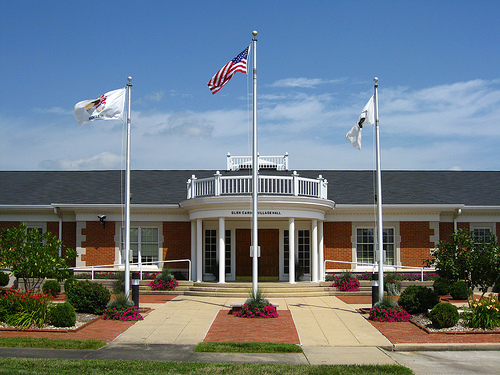 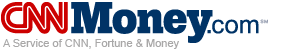 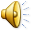 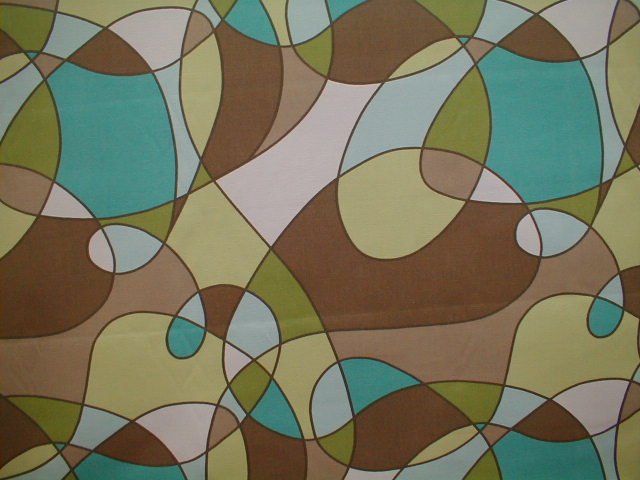 LIBRARY HISTORY

 1975  A READING CENTER STAFFED BY VOLUNTEERS


 1976  MOVED TO 100 YEAR OLD FORMER SCHOOL HOUSE


 1992  REFERENDUM PASSED TO ESTABLISH A TAX BASED LIBRARY


 2002   2.4 MILLION BOND ISSUE
PASSED TO BUILD A NEW LIBRARY


 OCTOBER 4, 2004 – DOORS OPENED TO 14,000 sq. ft. NEW LIBRARY
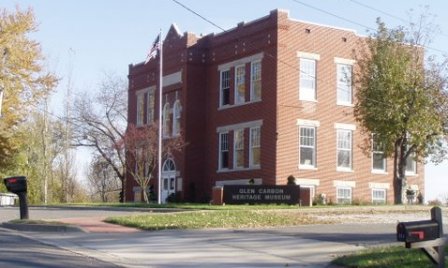 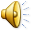 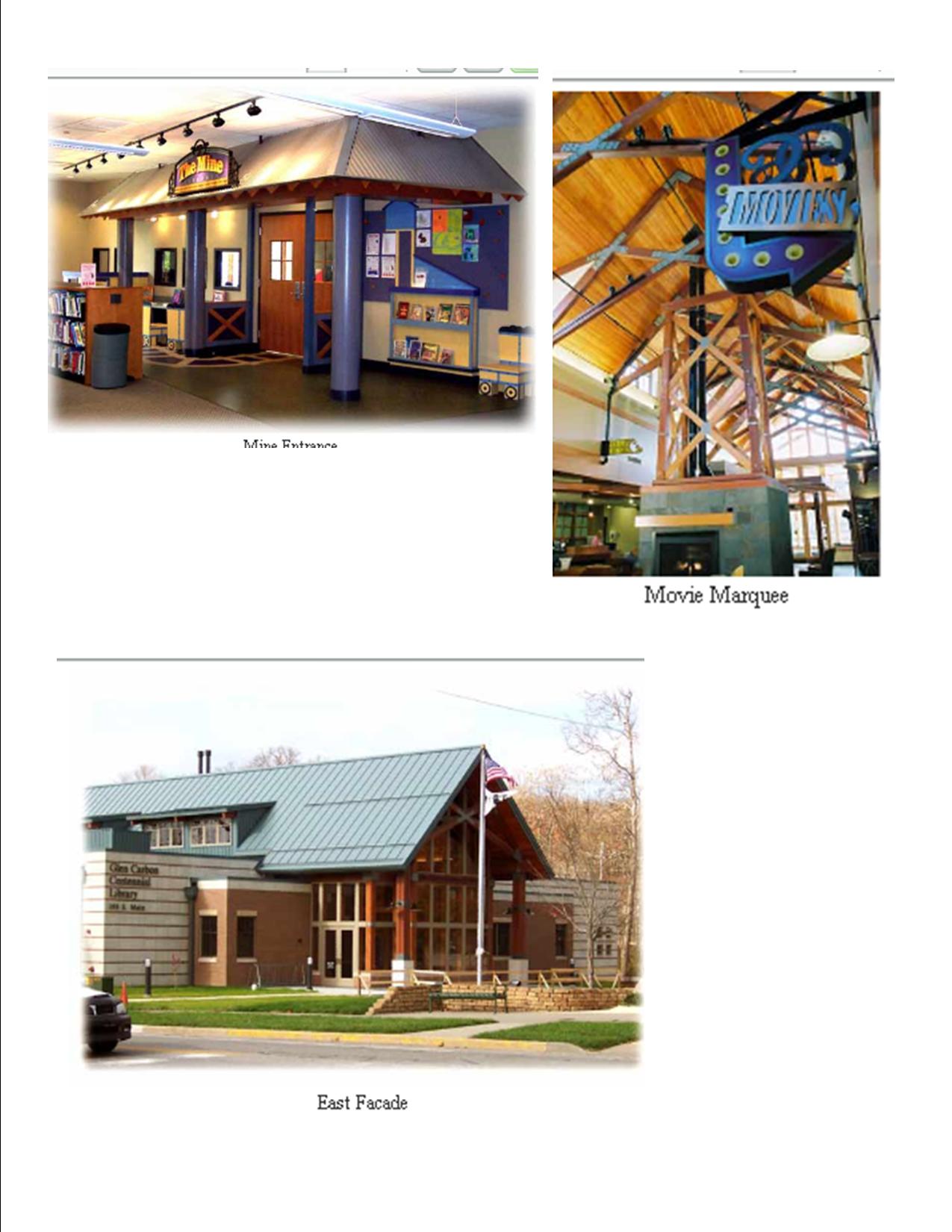 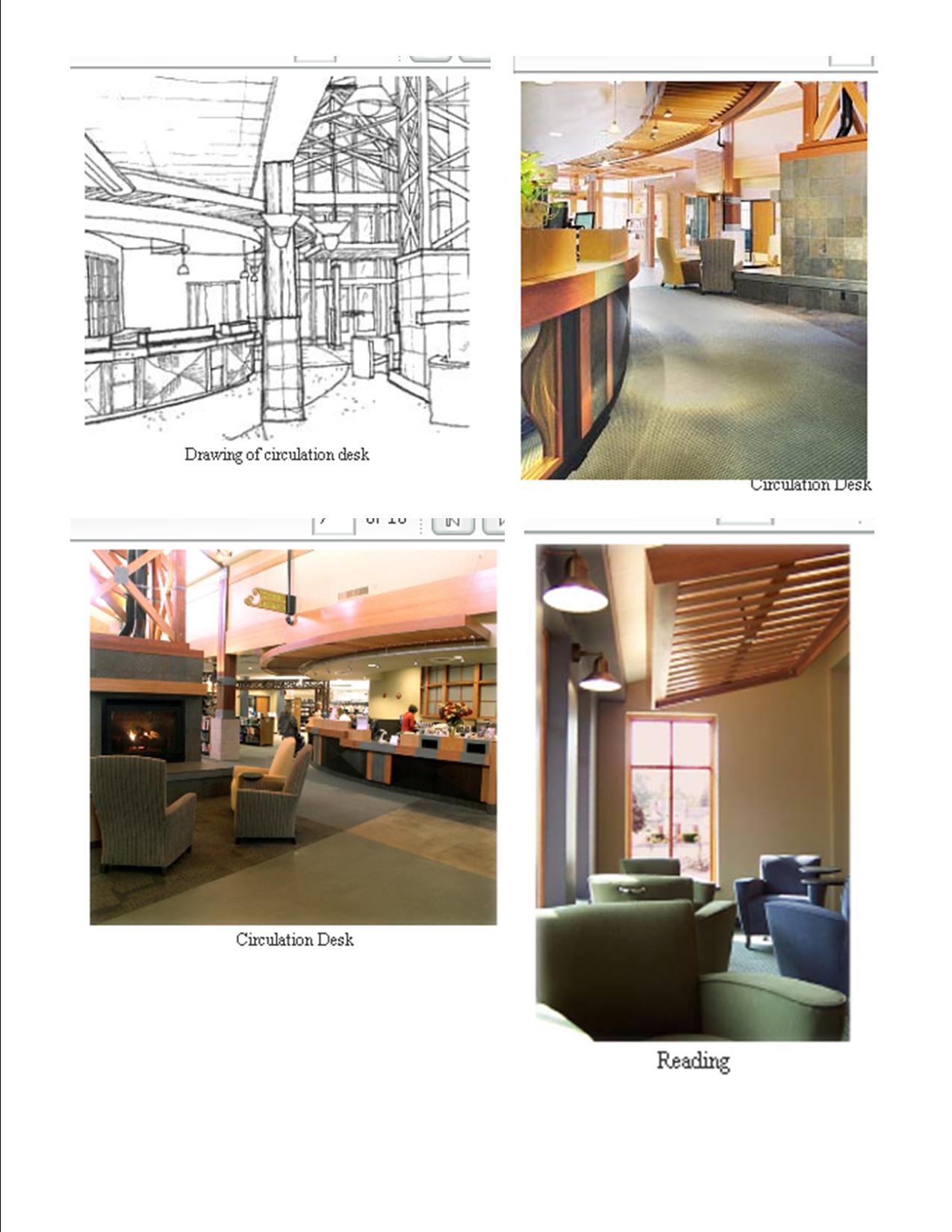 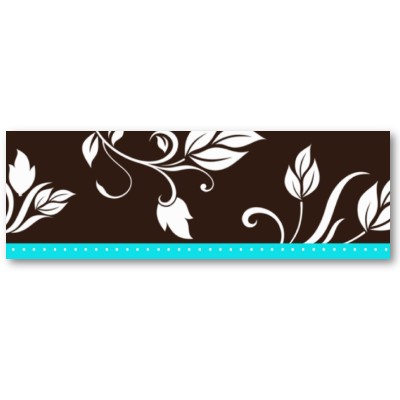 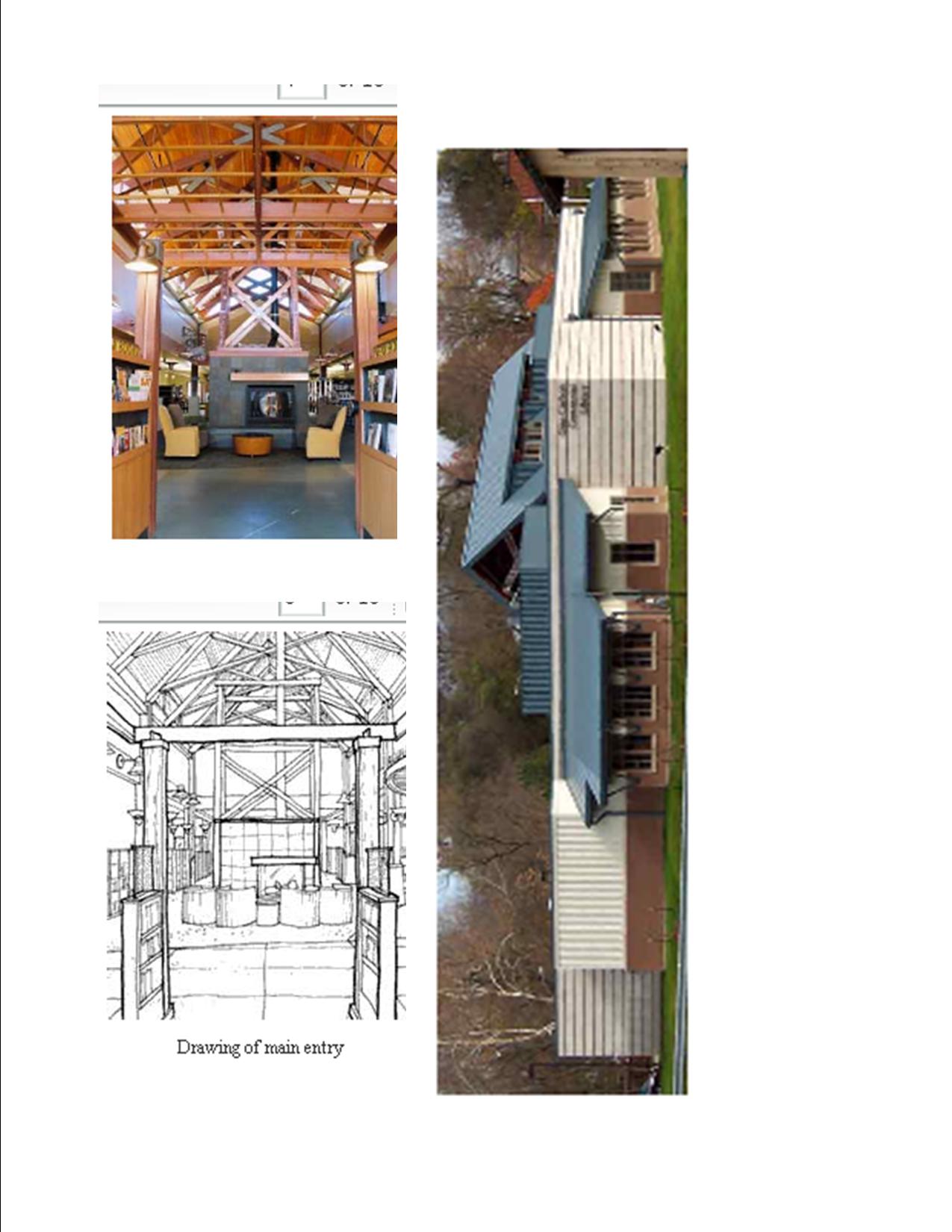 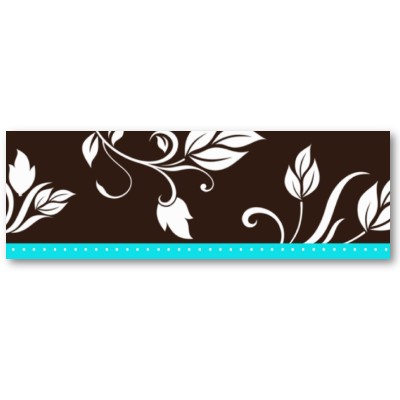 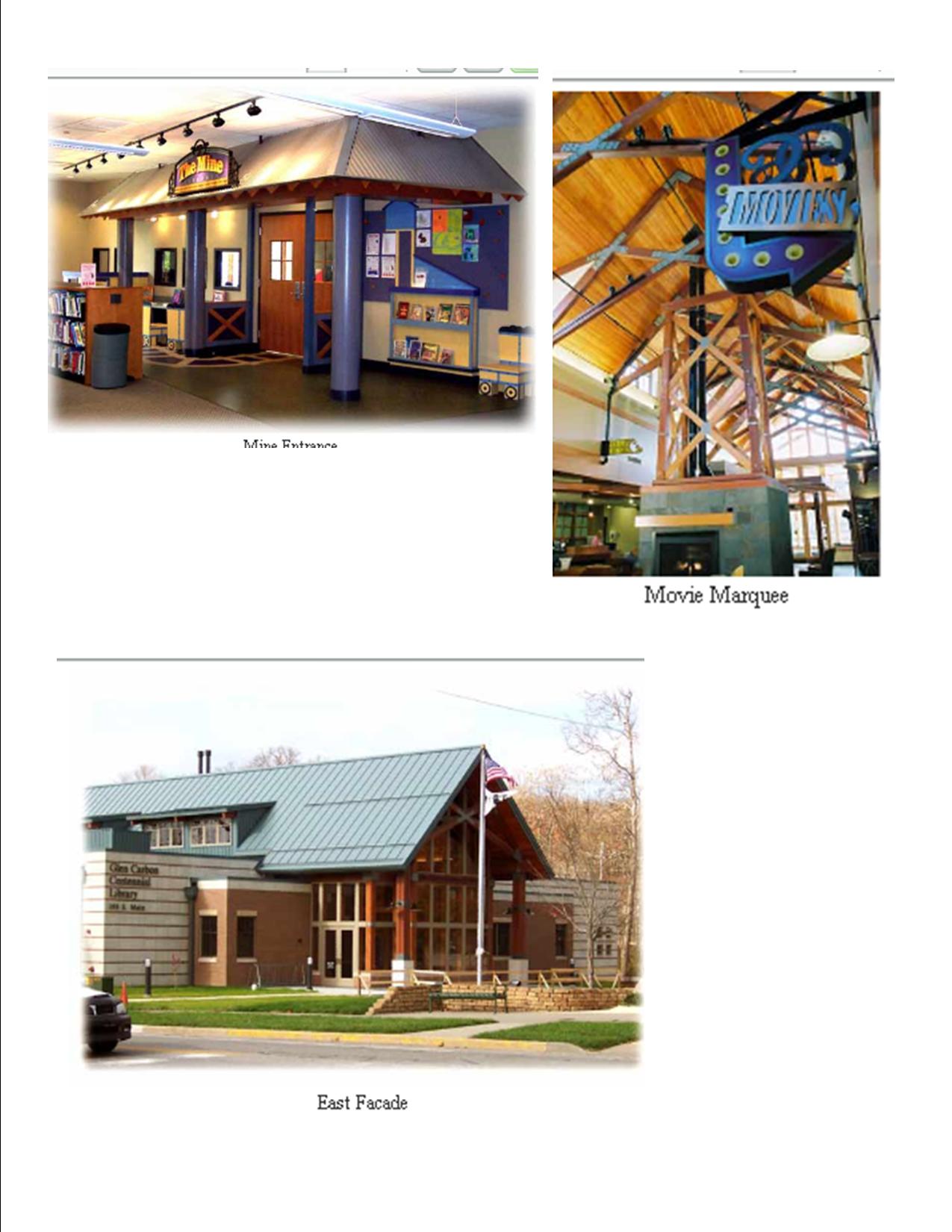 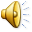 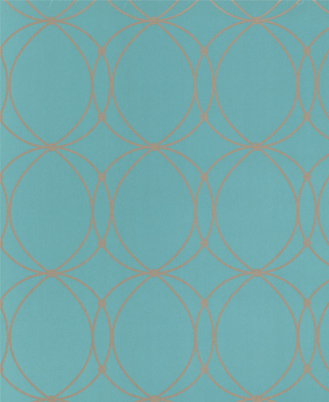 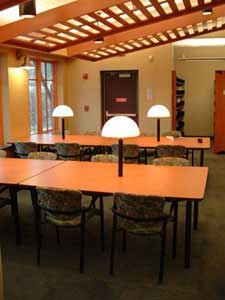 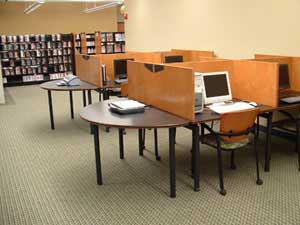 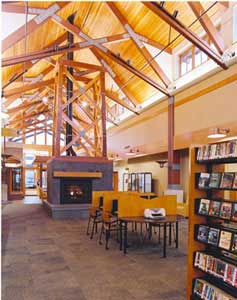 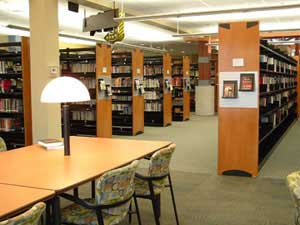 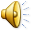 WHY?
RECOGNIZE HARD WORK OF STAFF
ELEVATE GCCL WITHIN THE COMMUNITY
FULFILL PROMISE MADE @ 2006 SYNERGY
 Runner-Up Status
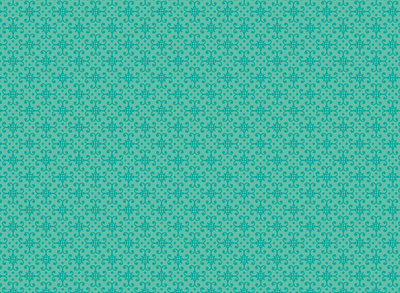 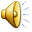 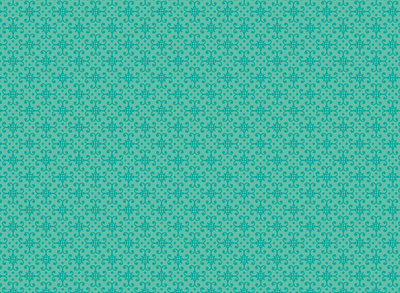 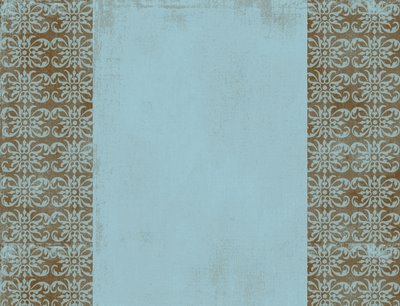 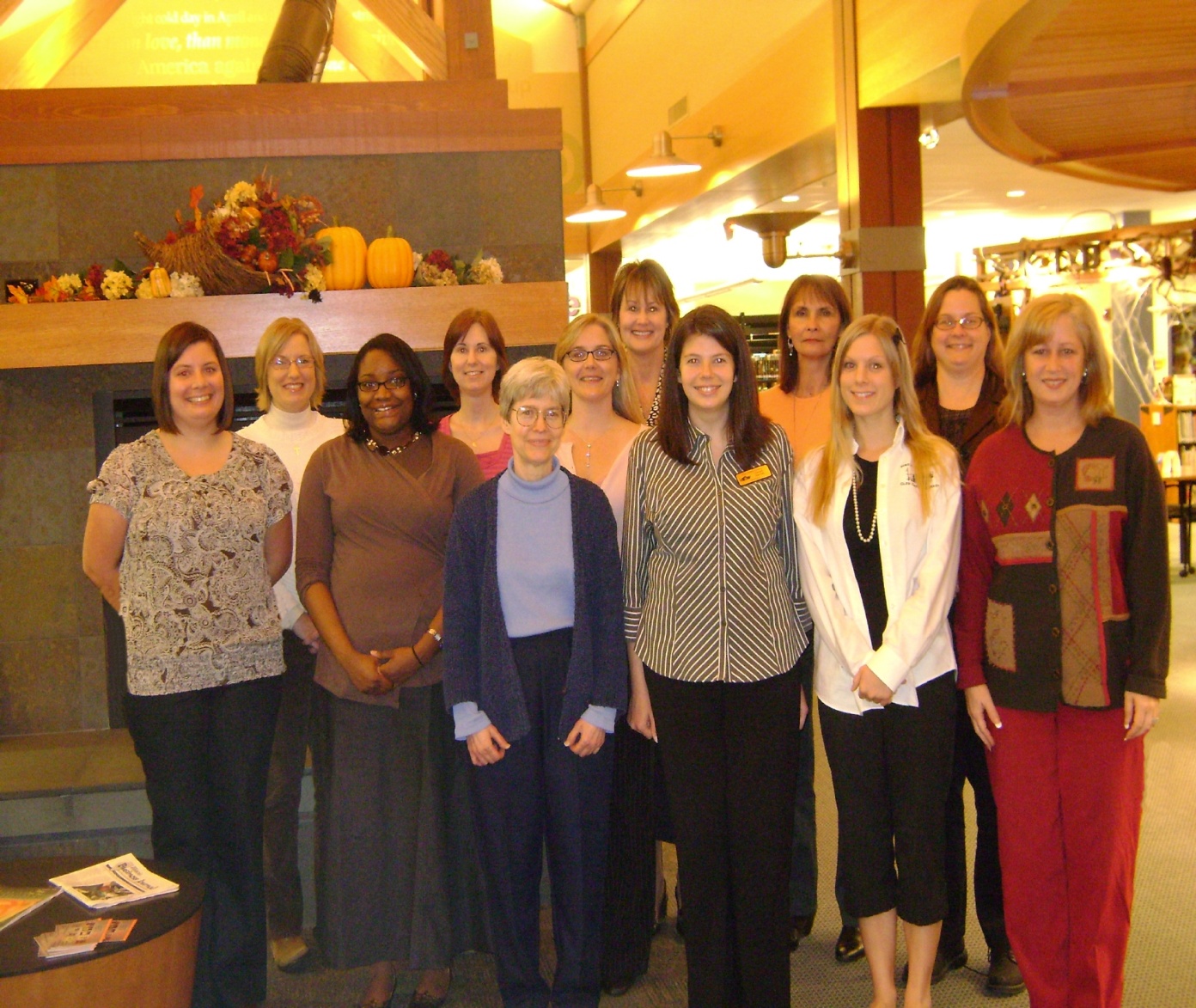 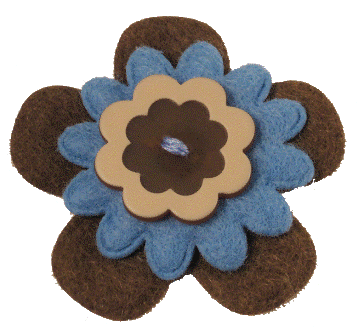 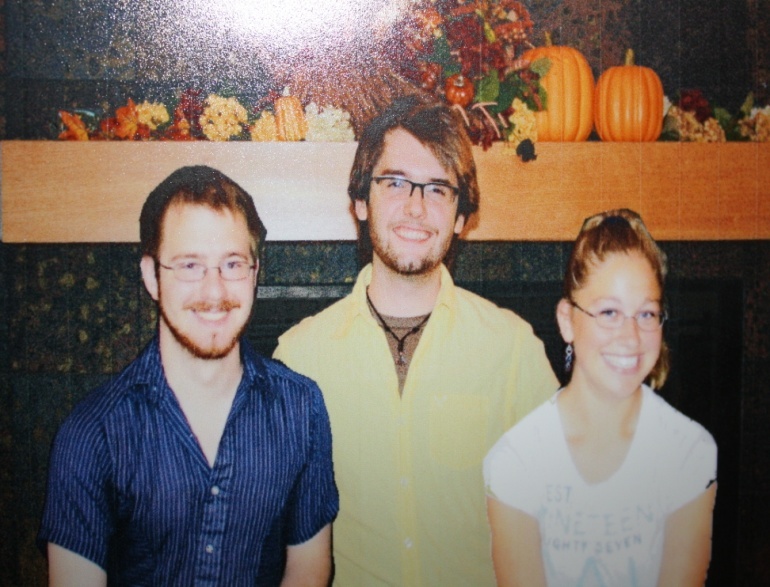 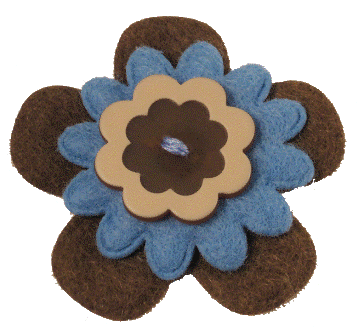 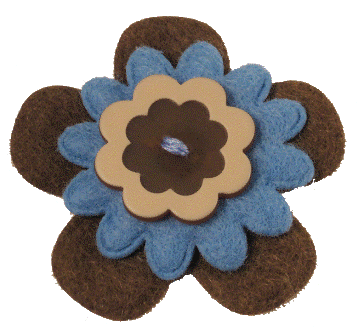 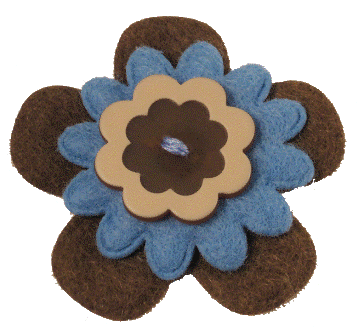 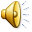 KEY CRITERIA

 USE OF TECHNOLOGY TO EXPAND THE REACH OF LIBRARY SERVICES

 SUCCESS IN EDUCATING PATRONS IN COMPUTER USE

CUSTOMER SERVICE

 CREATIVITY IN DEVELOPING SERICES AND PROGRAMS THAT CAN BE REPLICATED BY OTHER LIBRARIES

 SUSTAINTED COOPERATION WITH OTHER LIBRARIES

 PARTNERSHIPS 

 EVIDENCE OF LIBRARY’S ROLE AS COMMUNITY CENTER

INCREASE IN LIBRARY USE, PARTICULARLY BY NEW USERS
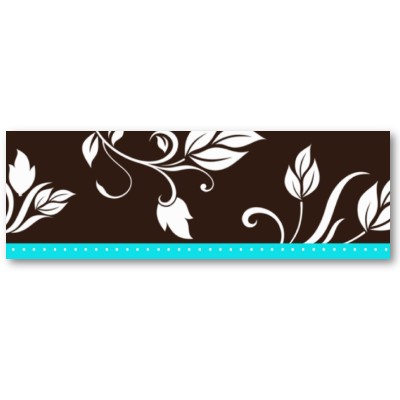 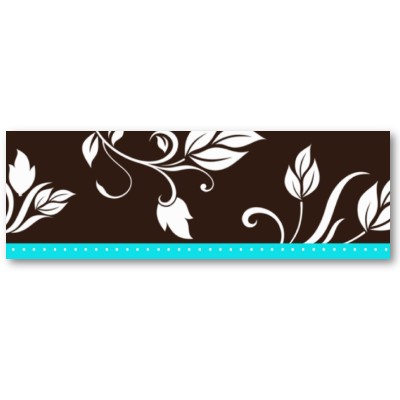 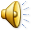 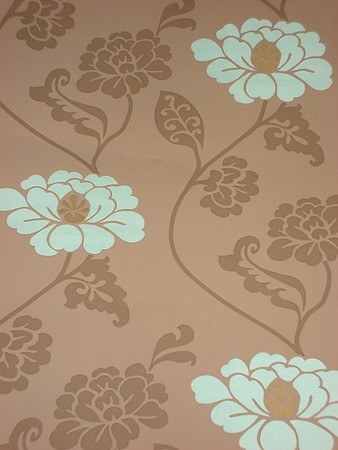 Innovation in introducing and 
supporting public access computing
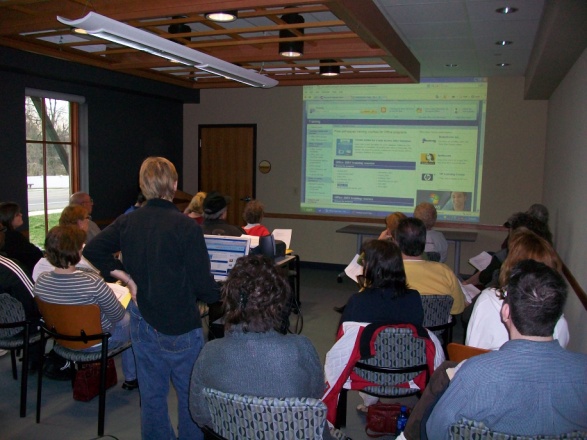 Success in educating patrons in computer use
Use of technology to expand the 
reach of library services
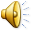 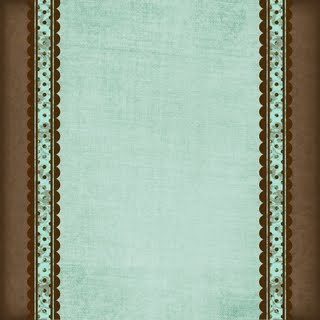 Technology Related Programming:
Senior Memoirs
24/7 Storytime
Oprah Online Book Club
Adult and Senior Computer Classes
CLASP - Connecting Libraries and Schools Program
Online Meeting Room Reservation
FAFSA Workshop with Laptops
Rosetta Stone on Laptops
Senior Wii Gaming Days
Facebook, Flickr, & Twitter
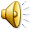 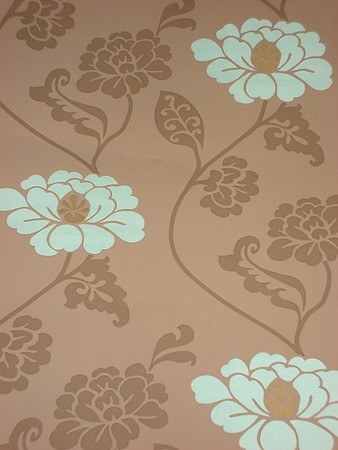 Customer Service
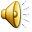 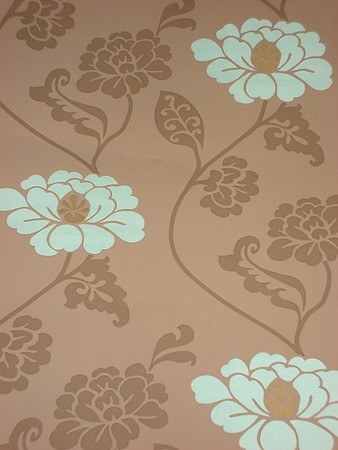 Disney Keys of Excellence
Be Our Guest: Perfecting the Art of Customer Service by Ted Kinni
Who is Disney’s primary concern?
In other words, who do they strive to keep happy?
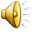 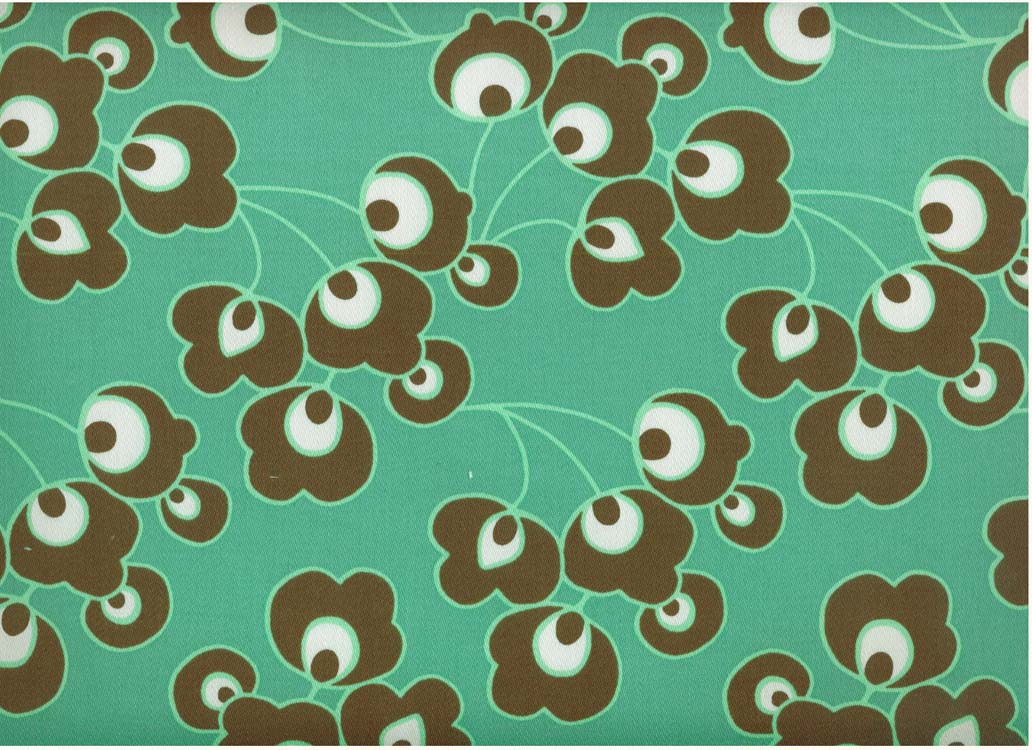 Library Staff
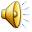 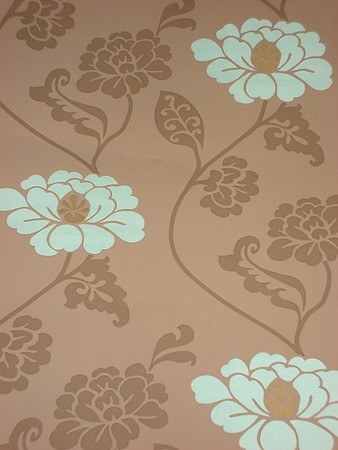 More than you Expect!
Stereotypes 
  Un-welcoming
  Un-helpful
  Un-friendly
  Intimidating

What we do
Greet the patrons
Blur Hierarchy/Embrace Flexibility
Recognize everyone’s abilities
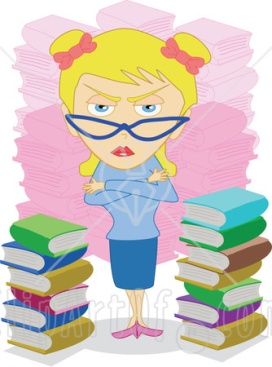 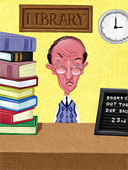 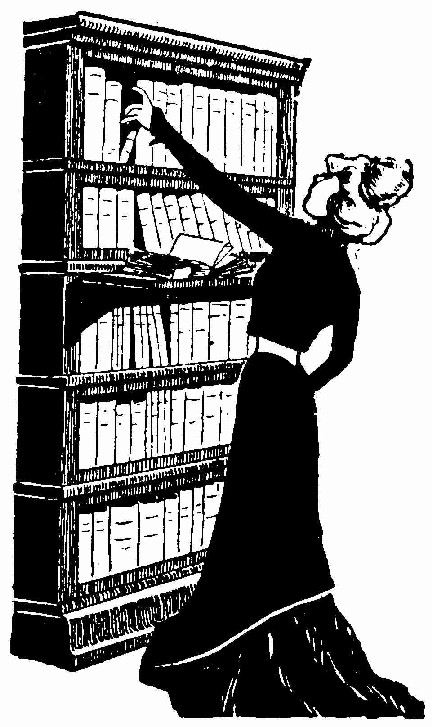 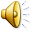 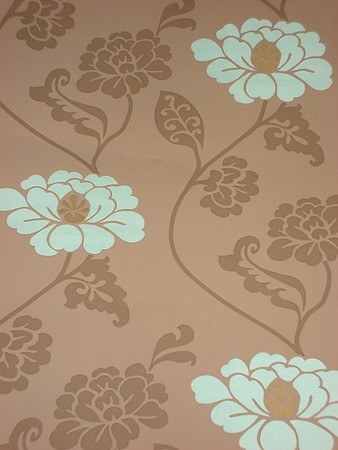 Ideas driven by Staff
Read dating
Dewey & Dot’s Wrap N Roll
Author programs
Sit Together And Read w/ Dogs (STARS w/ Dogs)
Movie discussions
Staff Association Events
No to Yes Log
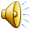 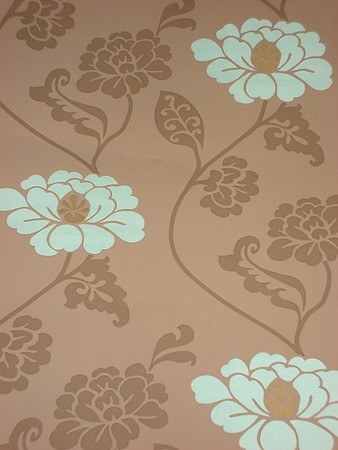 Re-defining our role in our community
Old - Mission Statement
To provide all residents of the library community with reliable information which meets their needs and interests, as well as to provide materials for leisurely and recreational pursuits. The Library shall seek to identify with community needs, to provide services and cooperate with organizations, agencies and institutions which shall enable the library to provide an efficient center for personal enrichment.
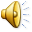 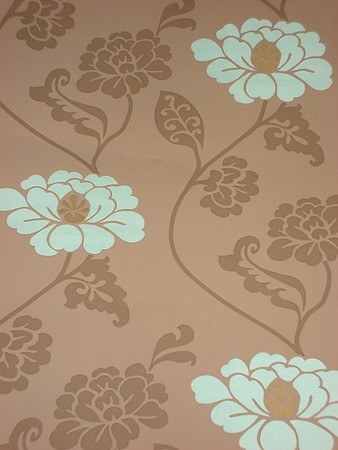 Re-defining our role in our community
New - Library Mission Statement

Glen Carbon Centennial Library is nationally recognized for anticipating and meeting the needs of the community with innovative programs, strong community partnerships, and a staff committed to excellence and personal service.
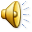 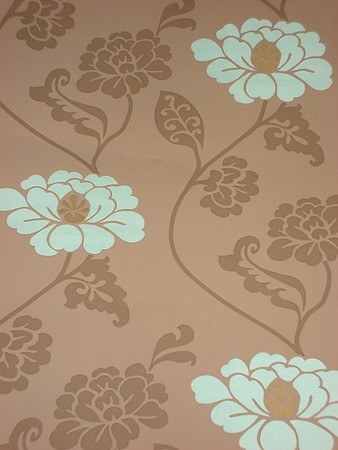 Creativity in developing services and 
programs that can be replicated by other libraries 
including outreach to special populations
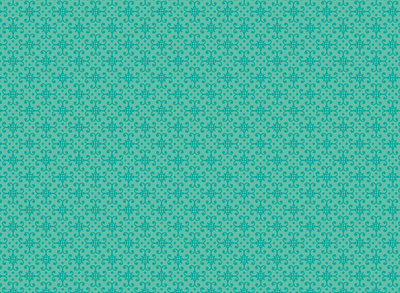 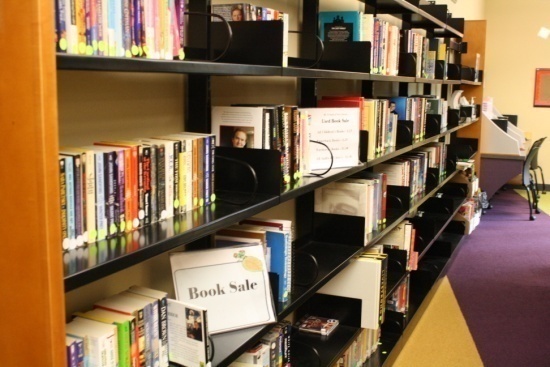 Amnesty Week 
Book Club Kits
Adopt-A-Platoon
Gotcha Staff Awards

Adult Summer Reading Program
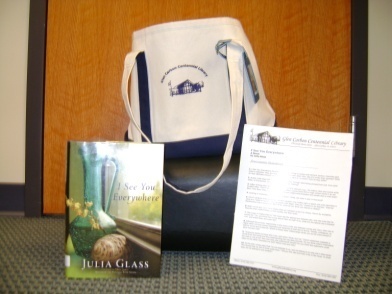 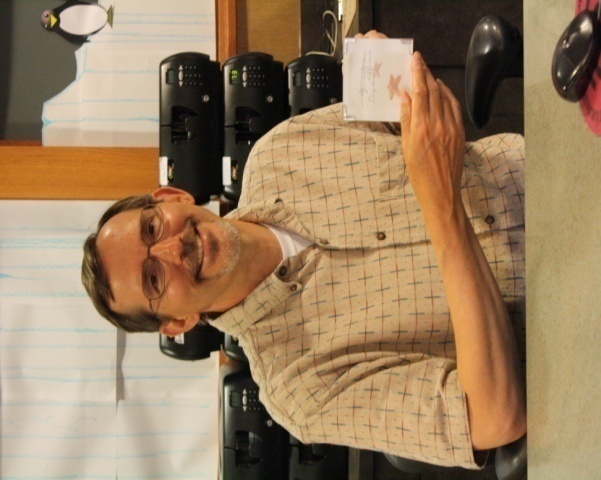 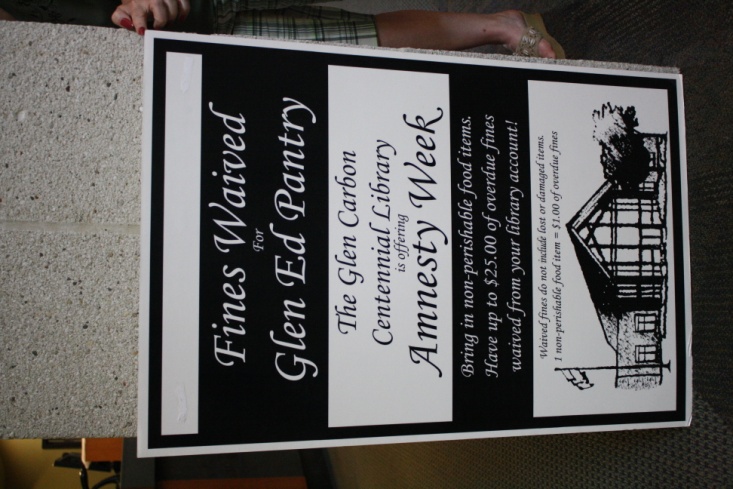 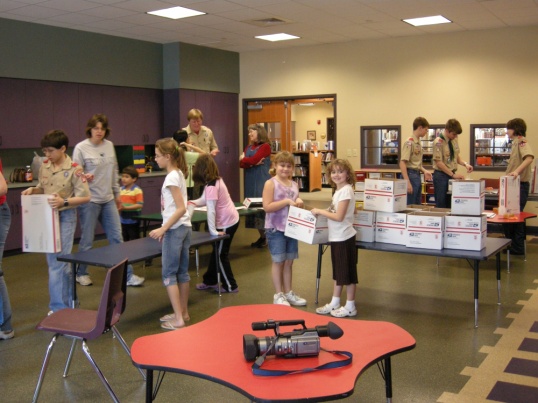 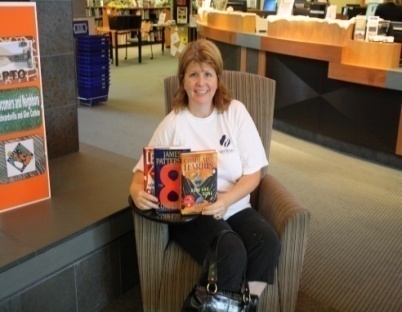 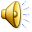 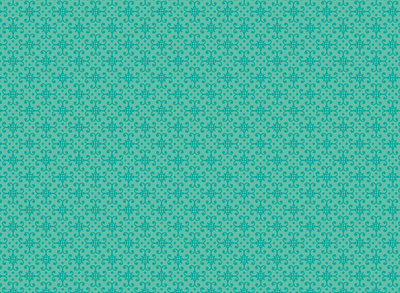 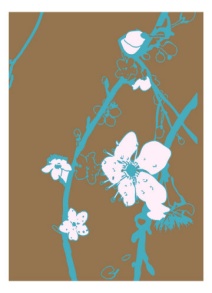 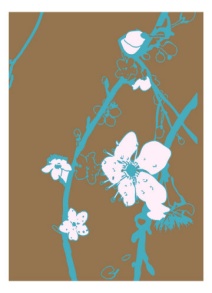 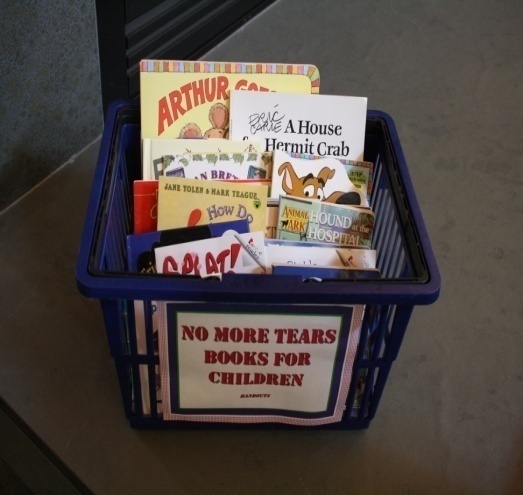 Police Car Book Bags

No Tears Children’s Books

Literacy Initiatives at Juvenile Detention Center
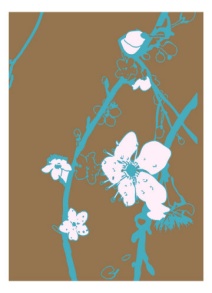 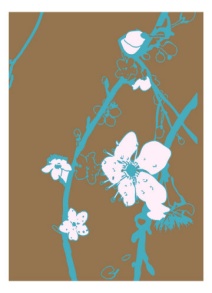 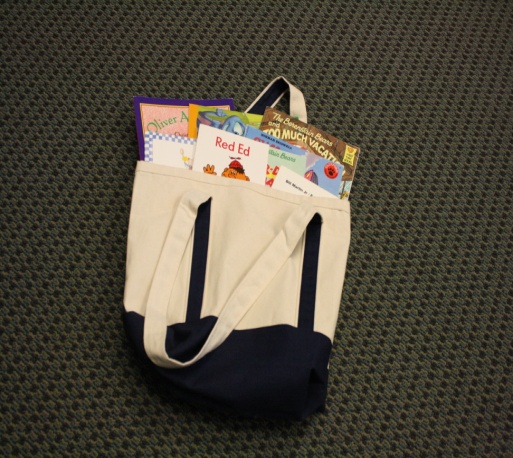 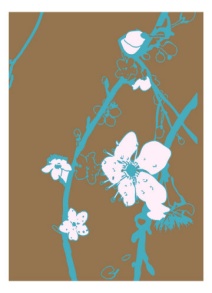 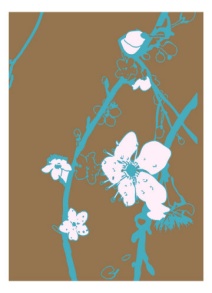 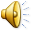 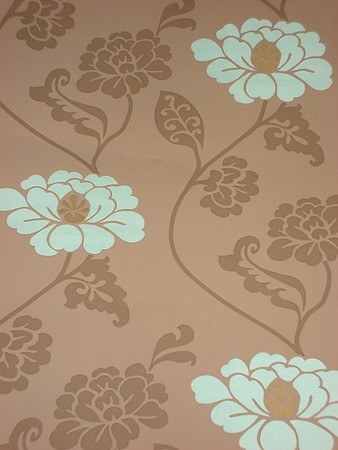 Sustained Cooperation with other libraries
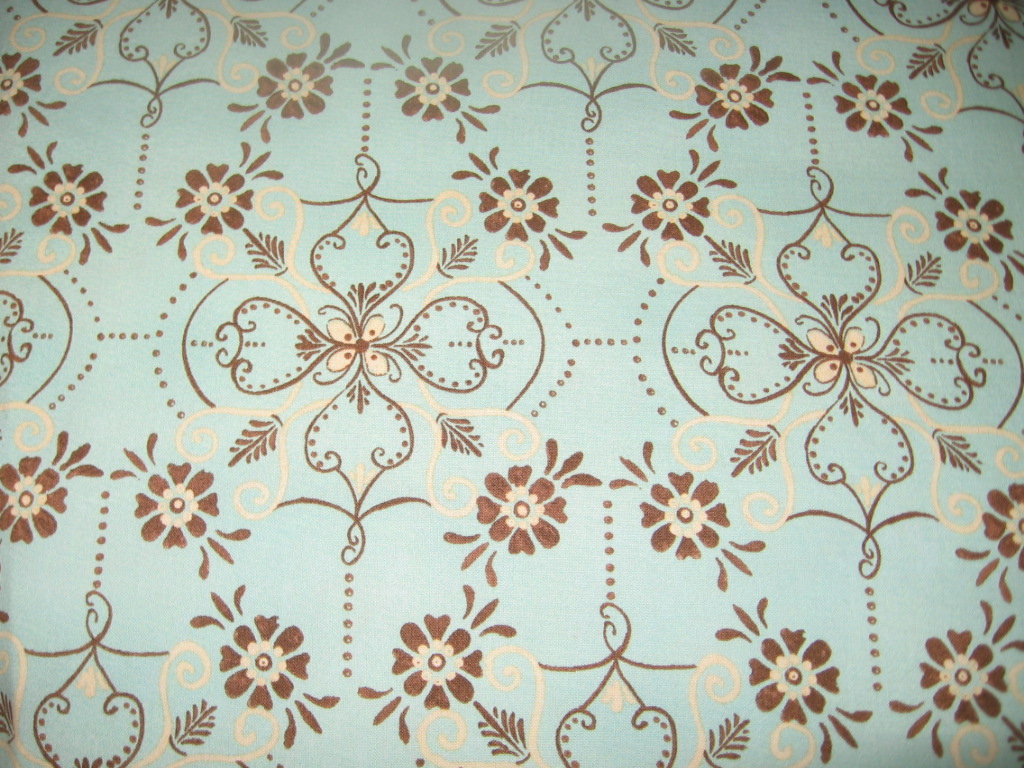 &
Bring in the Arts Kiosks Storytelling & Theatre 
Arts & Crafts
Music & Dance
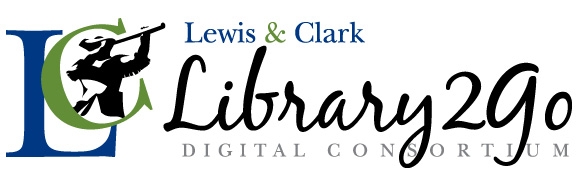 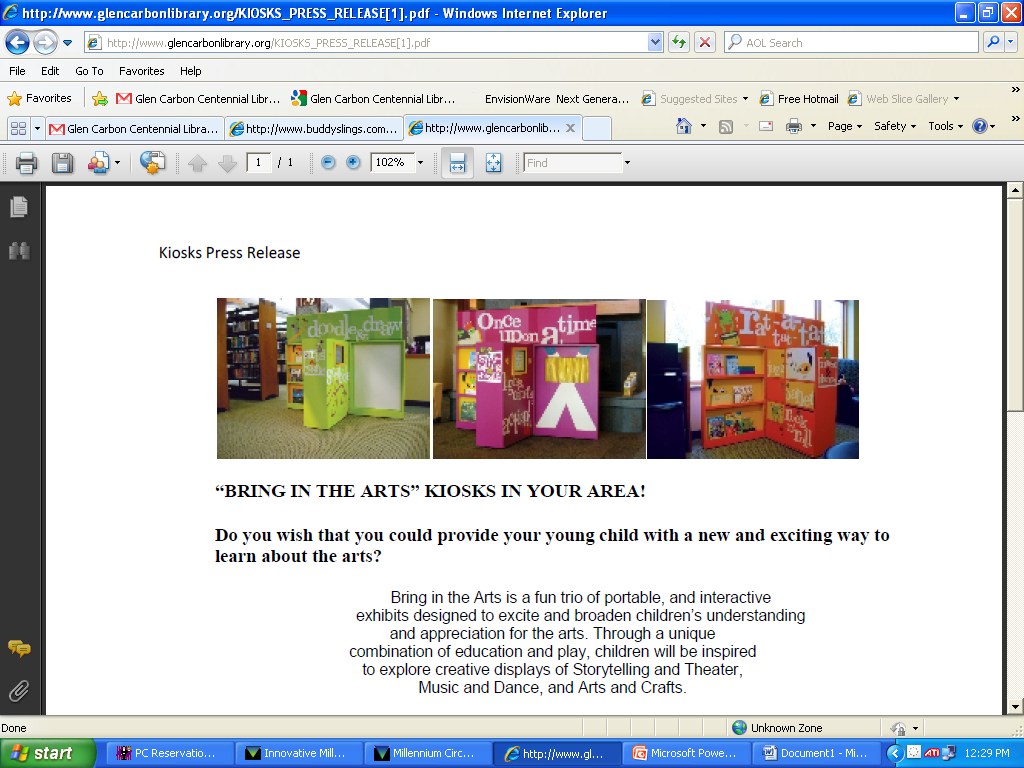 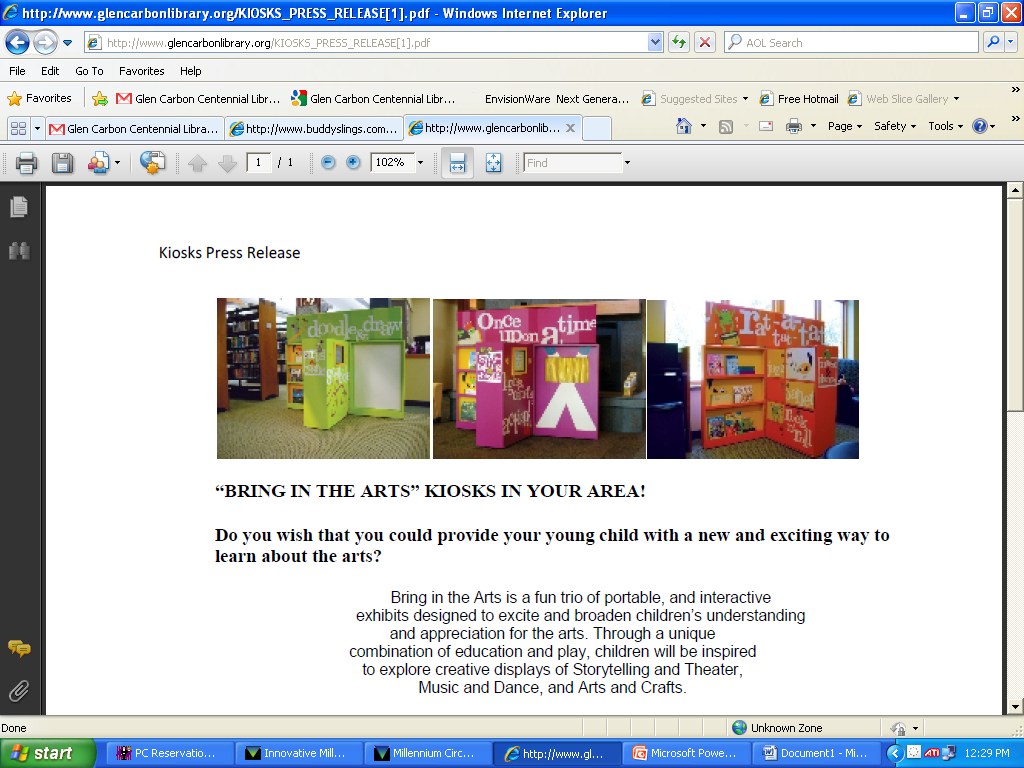 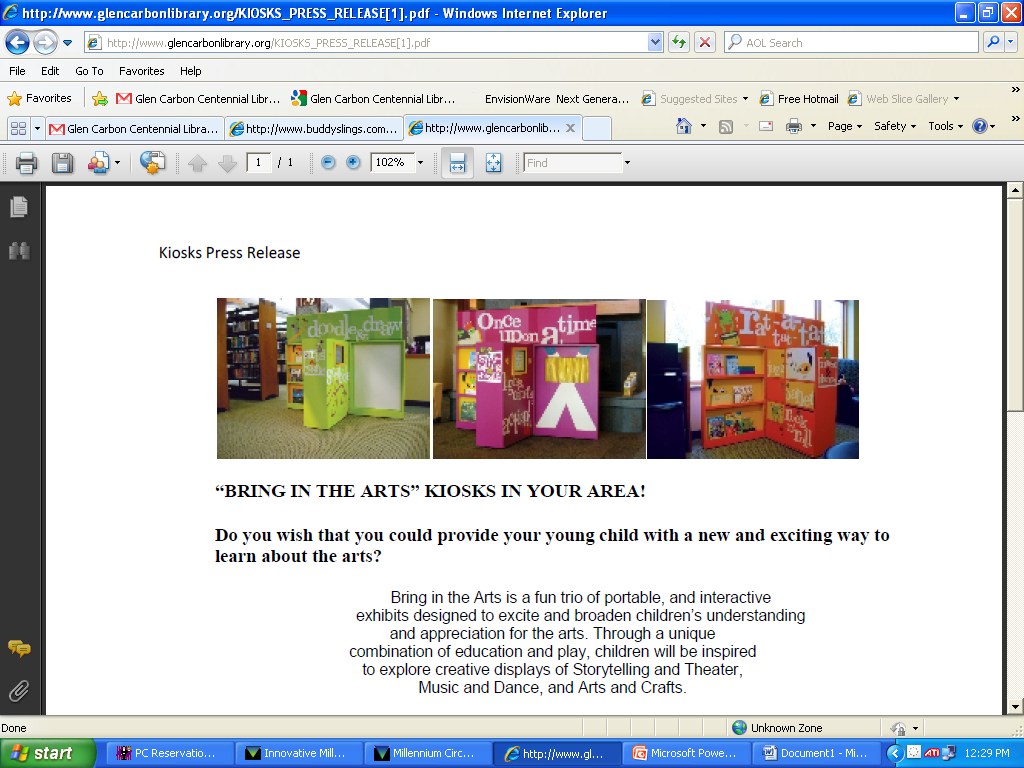 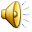 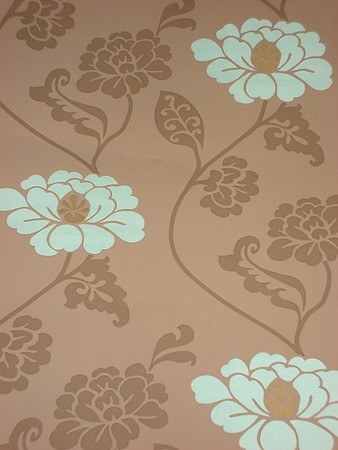 Partnerships with other agencies and businesses
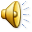 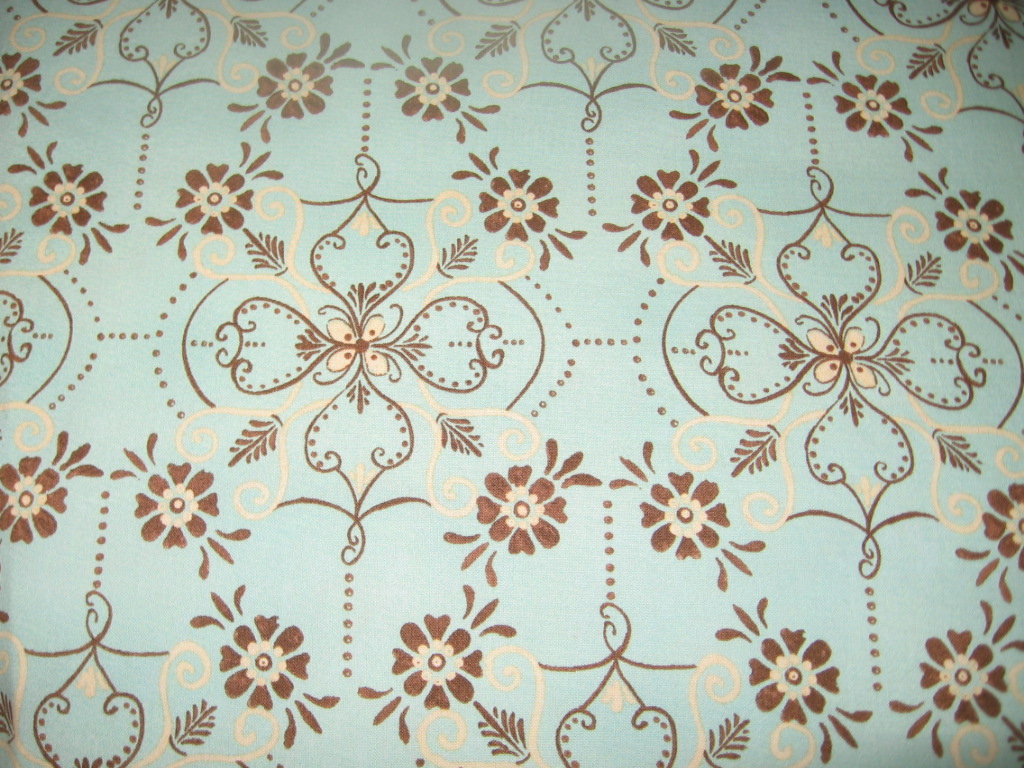 Ed-Glen Chamber of Commerce –
Chamber Leadership Speaker Series

Edwardsville Children’s Museum
Miniature Library

Senior Citizens Center
Senior Gaming Events
Videography and Digital Photography Classes

Madison County Juvenile Detention Center
Alice and Scratch Computer Programming Classes
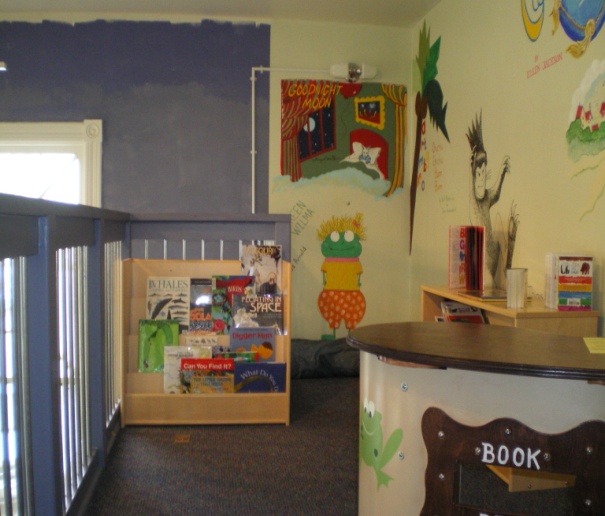 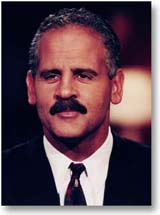 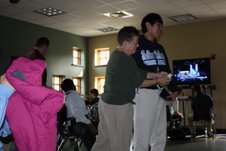 All partnerships made possible with LSTA grant funding.
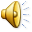 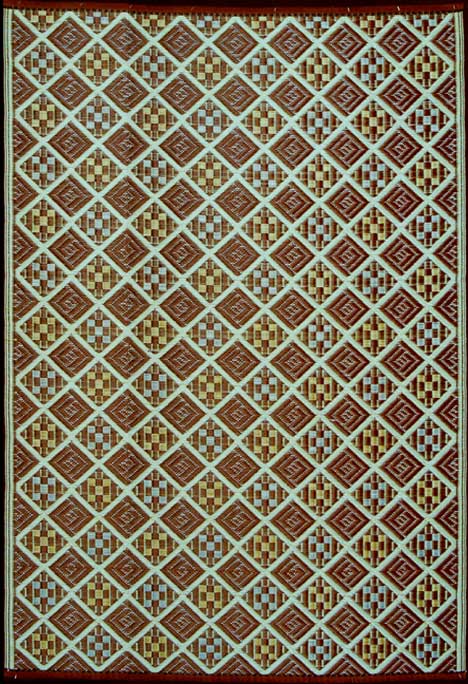 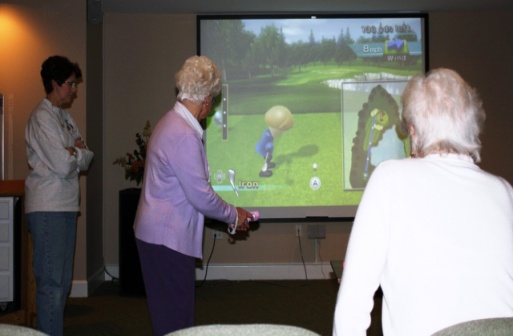 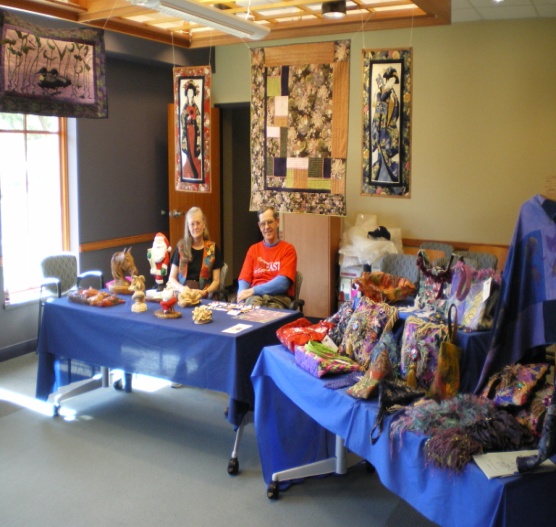 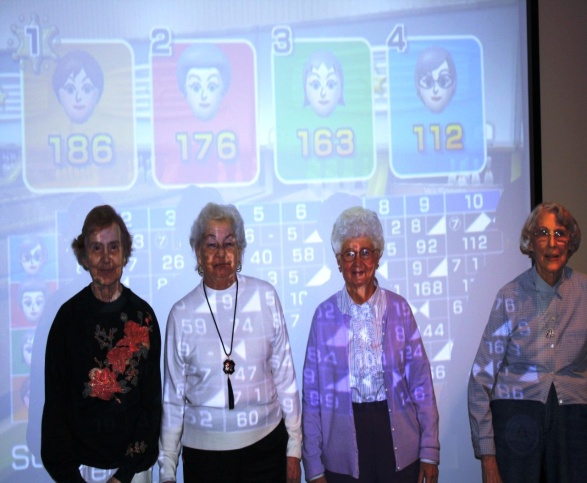 Partnerships in the Community
Library hosts artists for ArtEast – community wide art event
Pioneer Days – Library, School, & Museum
Business After Hours – Chamber of Commerce
Senior Memoirs- Southern Illinois University Edwardsville
Blood Drives – American Red Cross & Central Illinois Blood Bank
Senior Gaming Events – Eden Village & Meridian Village
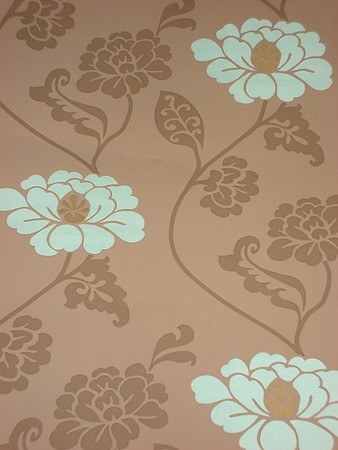 Evidence of library’s role as community center
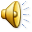 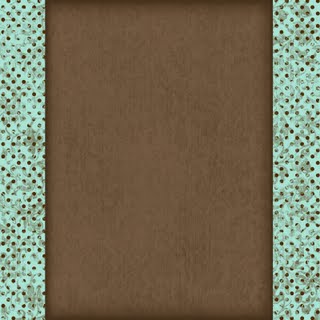 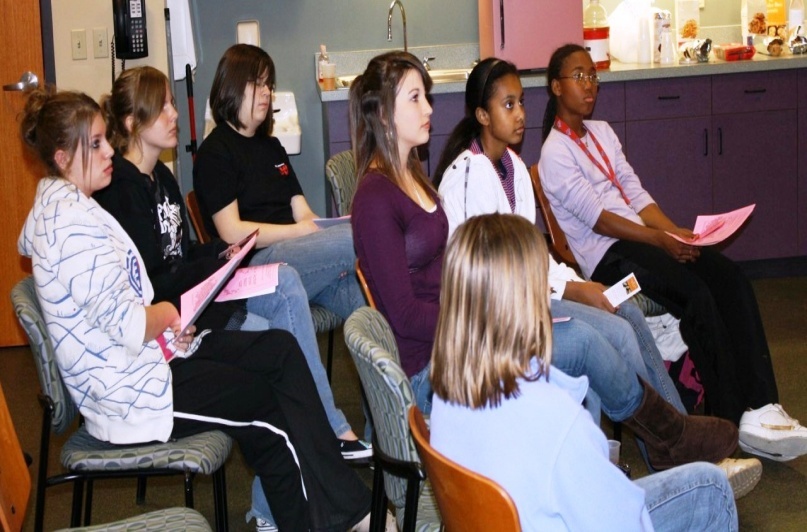 Homebound Delivery
CPR and First Aid Classes
Babysitting Classes
    Illinois Treasure’s & Attorney General’s Office Workshops
Boy Scouts
Newcomers and Neighbors
Habitat For Humanity 
Mom and Me
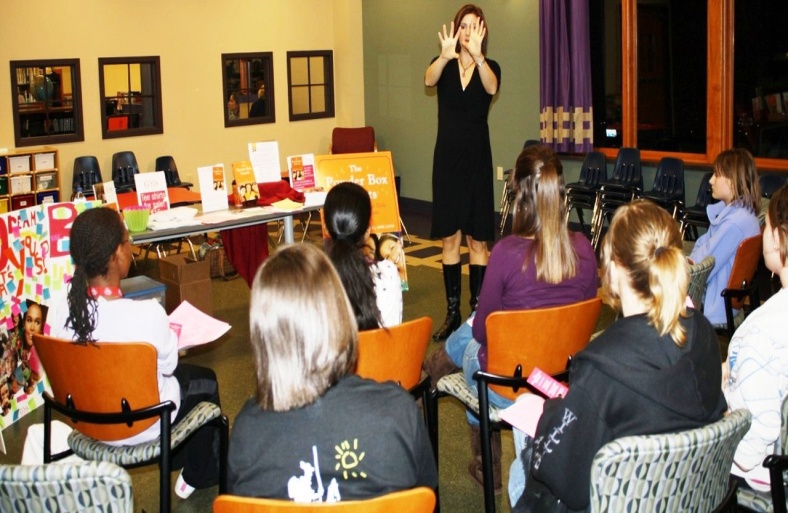 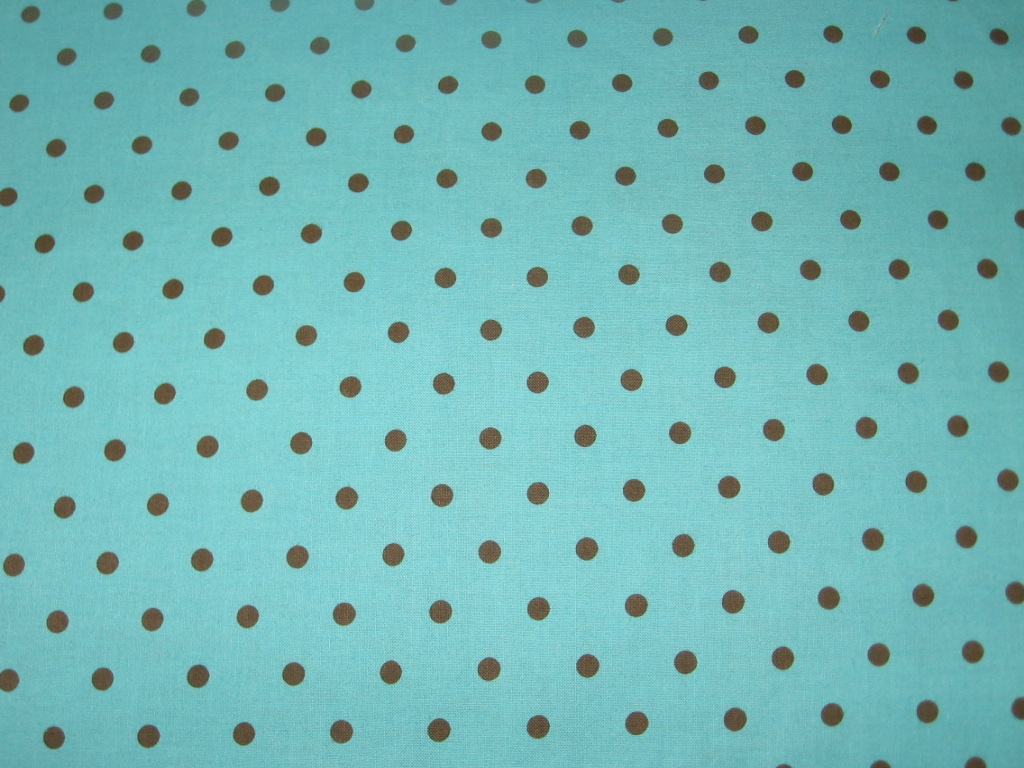 Princess Day w/ EHS Theatre Dept.
Citizen Me, Citizen Wee w/ Paul Simon Museum
Family Gardening
Art Classes 
Santa and Mrs. Claus sponsored by Kiwanis
School Field Trips
Classroom Project Displays
Daycare Story Times
Free Comic Book Day
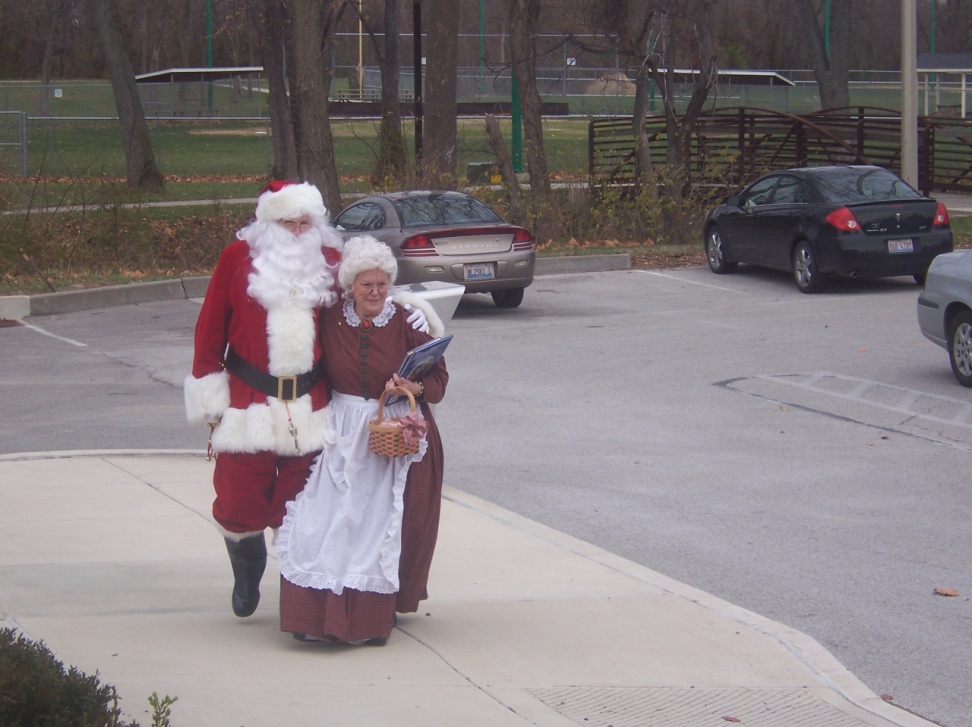 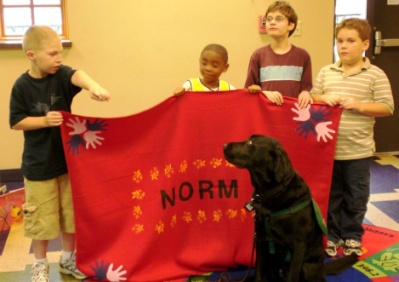 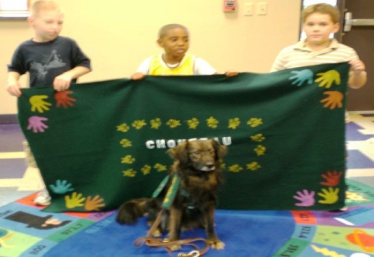 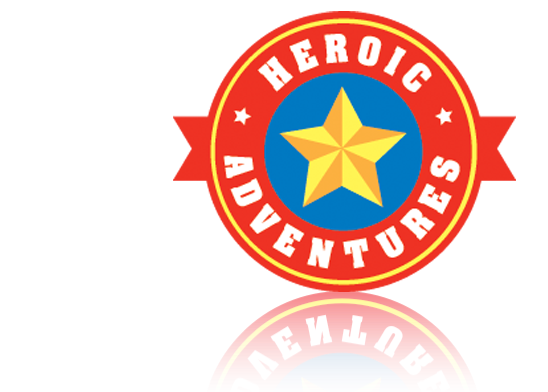 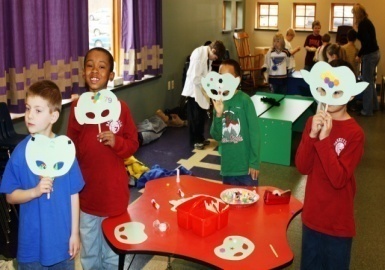 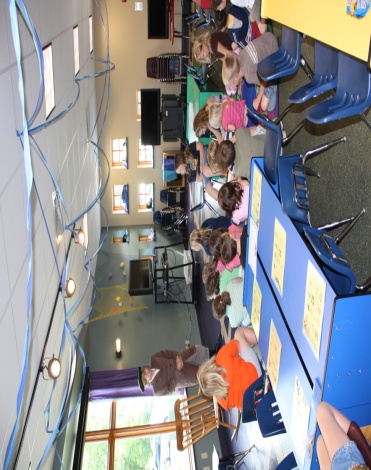 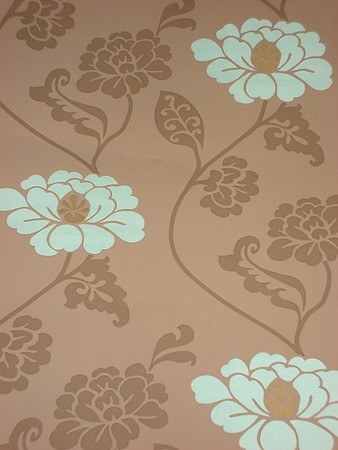 Increase in library usage,
 particularly with new users
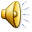 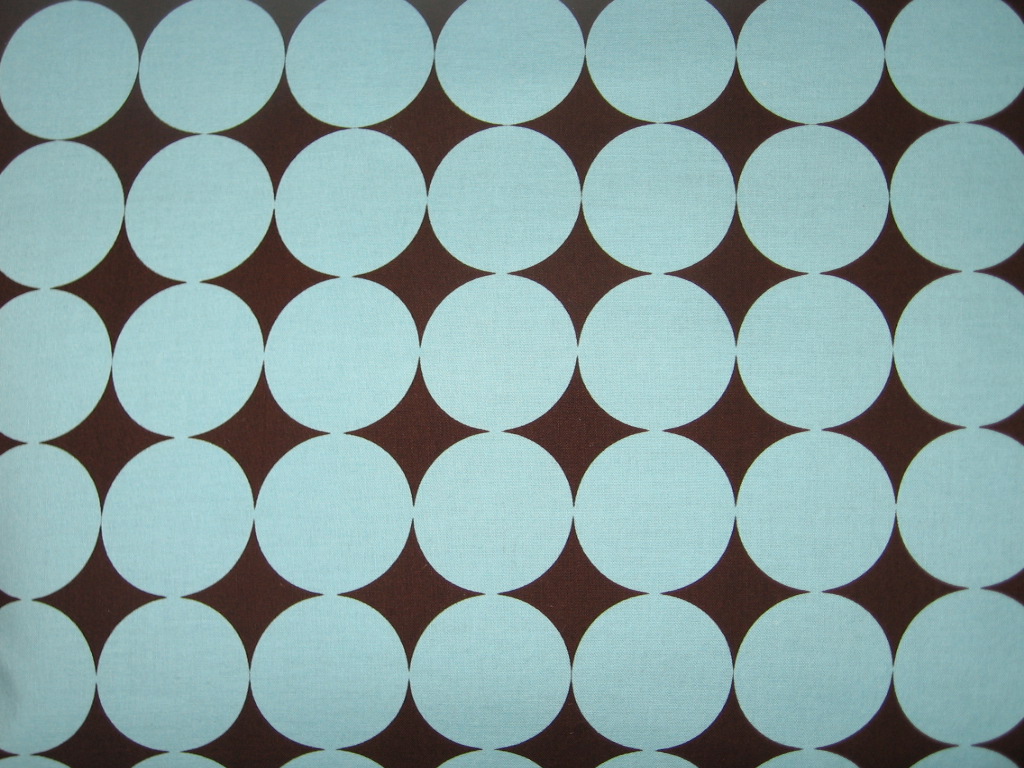 Peter Fletcher Guitar Performances
Author Book Signings and Talks
Book to Movie Nights
Adult Art Classes
Movie Talks
Book Club
Yoga Classes
Psychic Sherri Lynn
Life Writing Seminar
Veteran’s Day Display
Genealogy Workshops
Nat’l Lib.Week Celebration
Handwriting Analysis
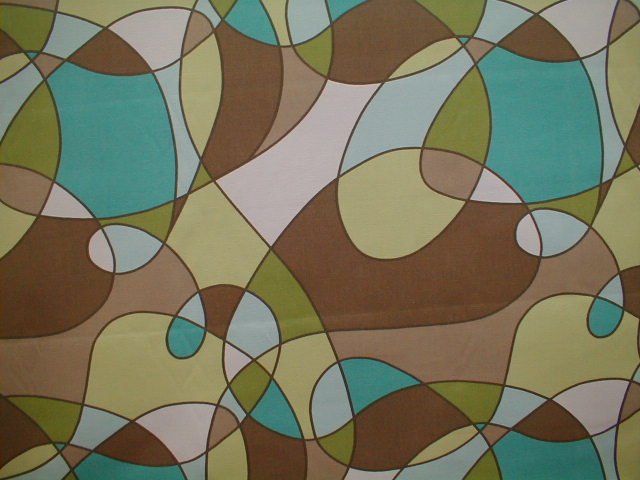 Home School Book Club
Summer Reading Program
Lincoln’s 200th Birthday Celebration
Junior Friends of the Library
National Gaming Day
Teen Computer Programming Classes
Grandparent Bags
S.I.C.K. Bags
Family Reading Night
Teen Read Week
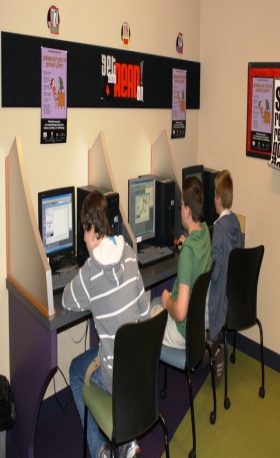 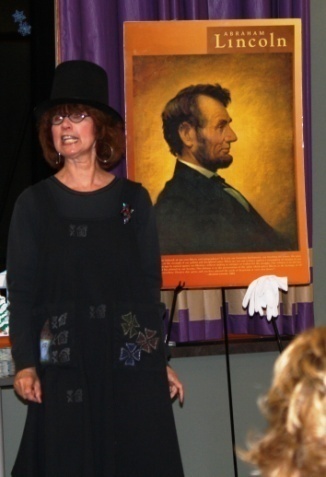 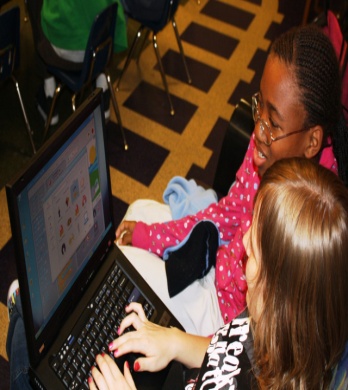 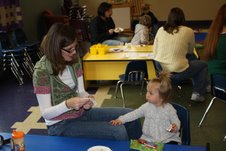 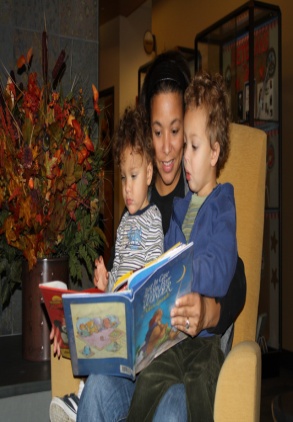 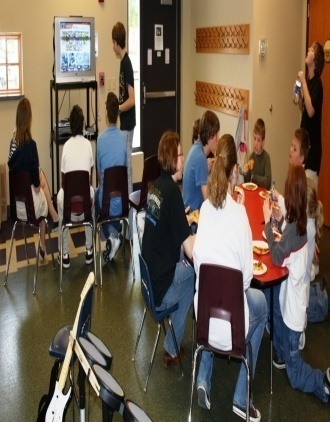 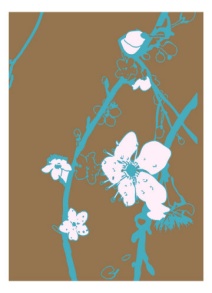 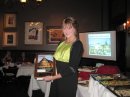 WHAT WE GOT!
$15,000 CASH AWARD

FEATURE STORY IN LIBRARY JOURAL

PLA MEMBERSHIP FOR 2 EMPLOYEES

CONFERENCE COSTS FOR 2 EMPLOYEES TO ATTEND PLA – PORTLAND, OREGON

GALA RECEPTION @ THE CONFERENCE
Catered party for Staff & Personal Day
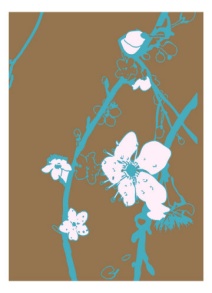 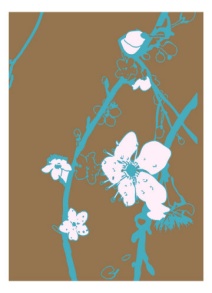 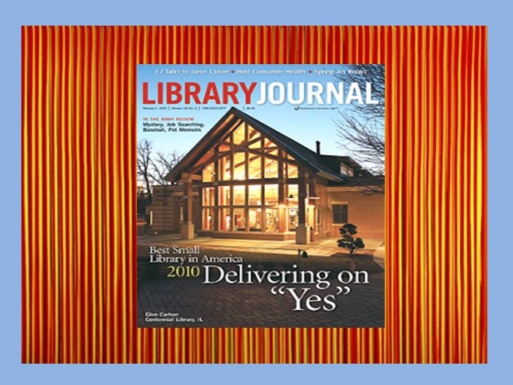 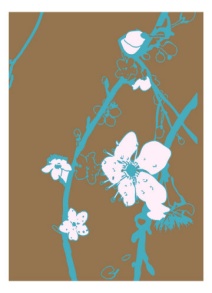 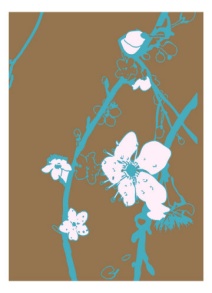 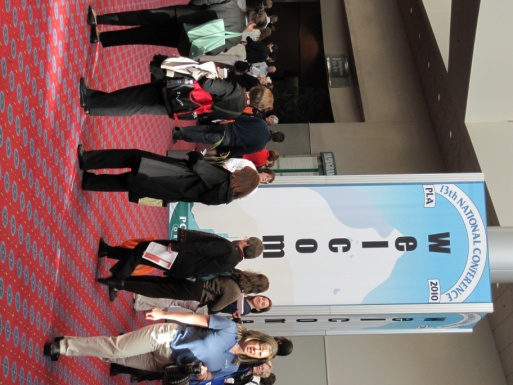 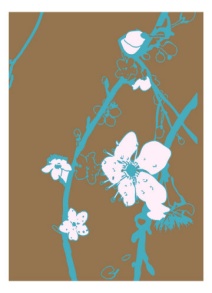 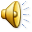 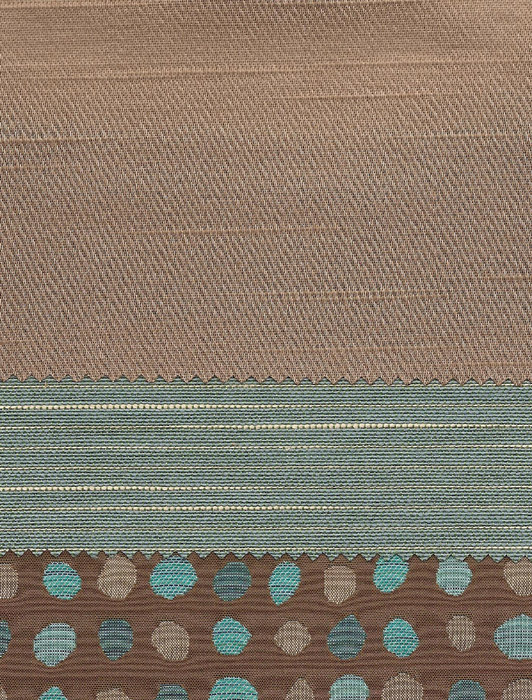 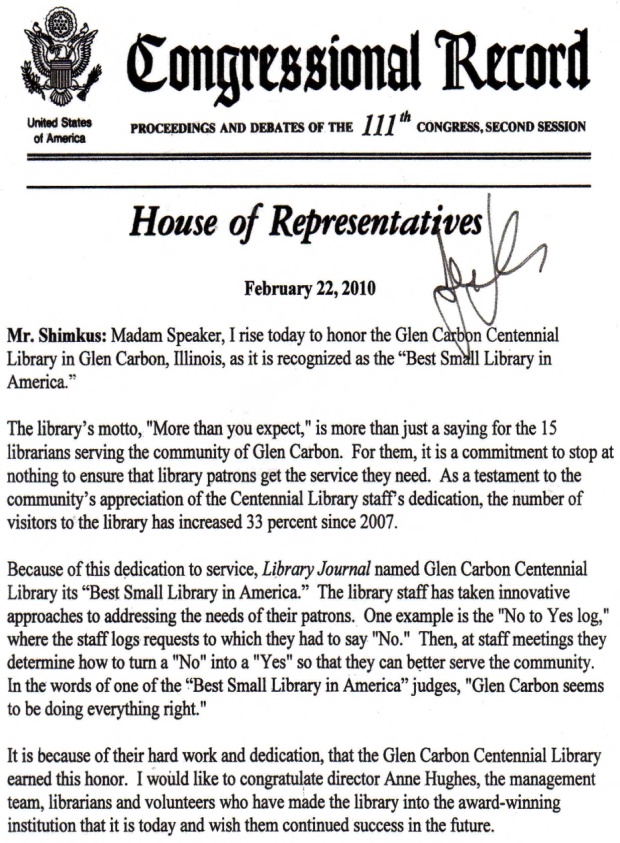 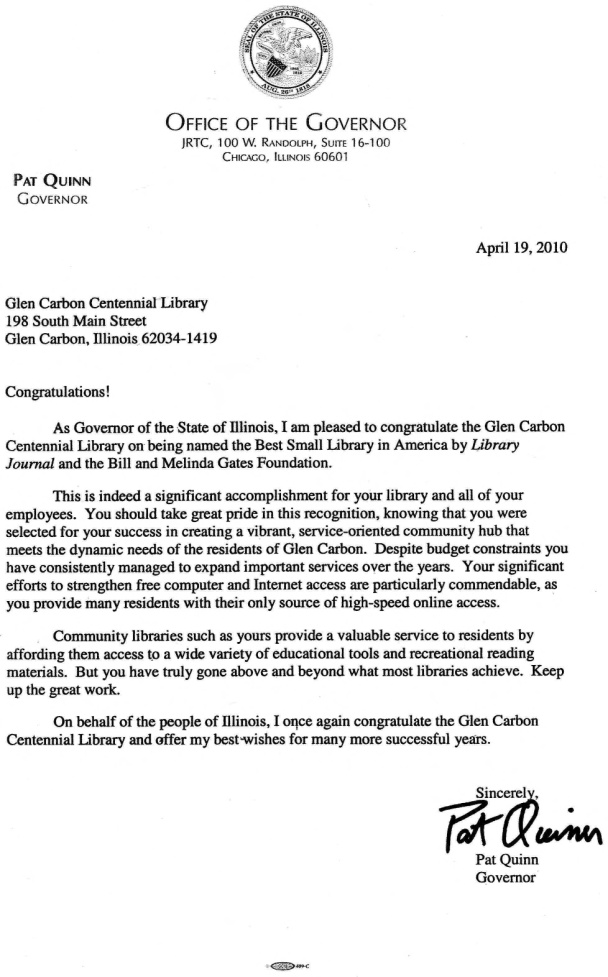 LOTS OF WONDERFUL PUBLICITY

U.S. CONGRESSIONAL RECORD & HOUSE OF REPRESENTATIVES Mentions

LETTER FROM THE GOVERNOR
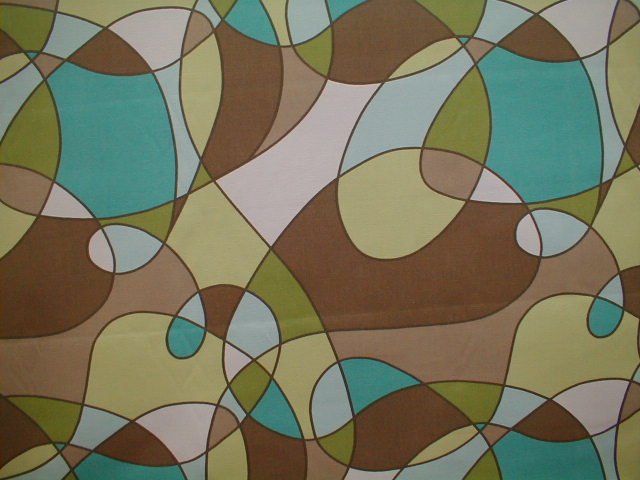 Headlines…

Glen Carbon library ranked best in nation

Metro-East library wins national honor

Glen Carbon's Library Grabs National Award
Library wins title of "Best Small Library in America“

Glen Carbon Library wins national award
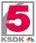 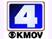 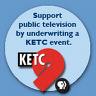 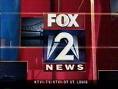 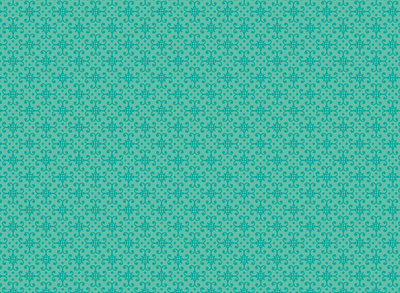 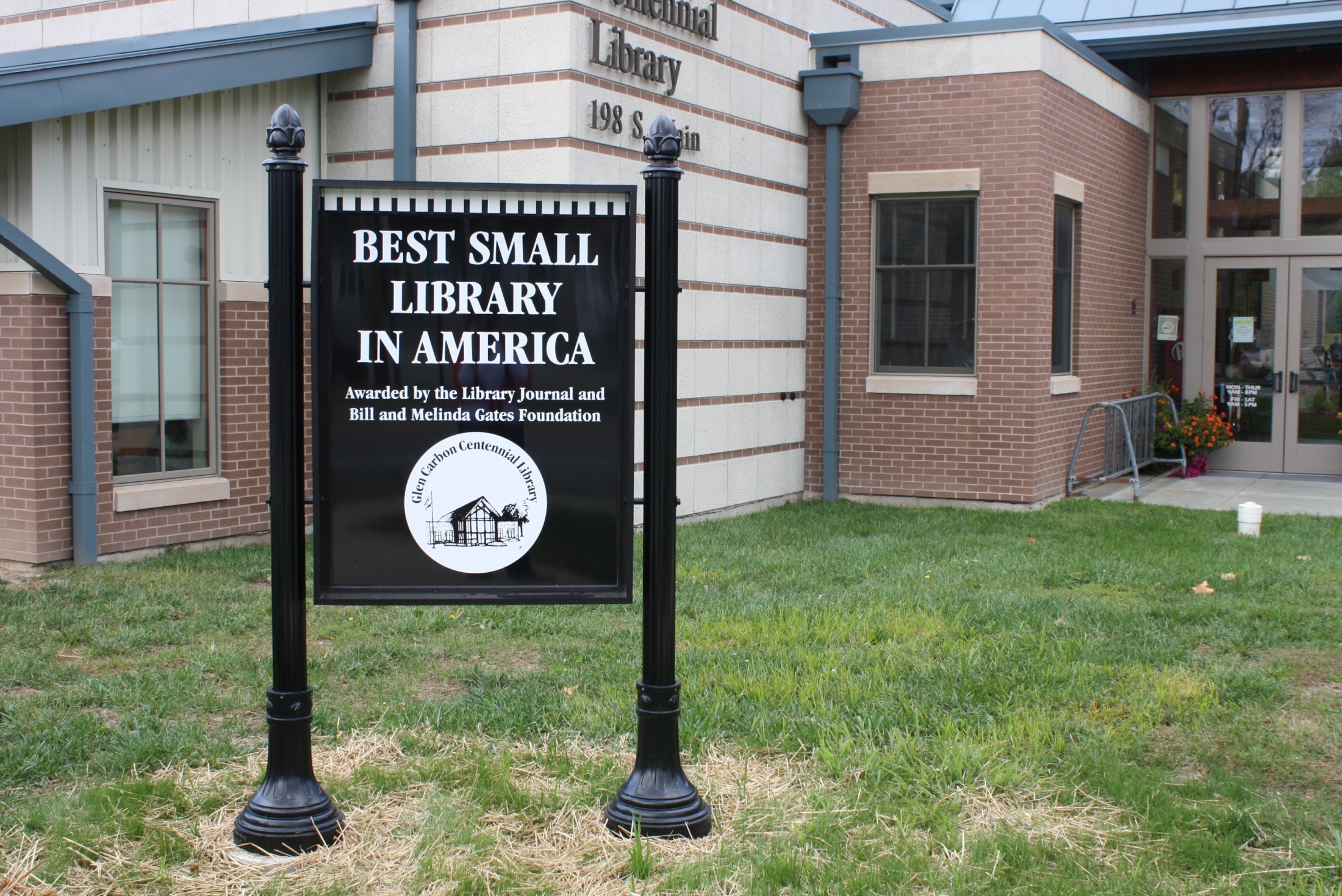 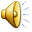 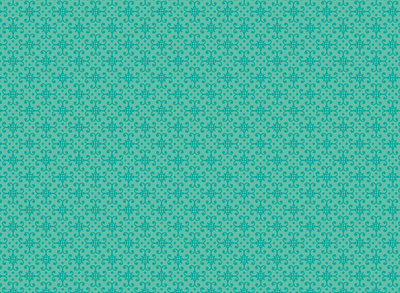 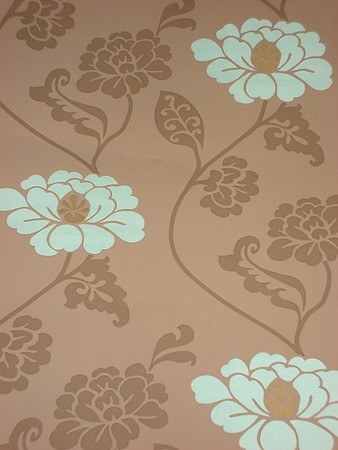 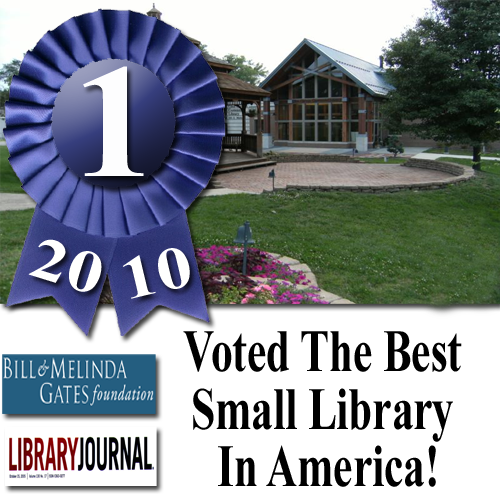 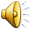 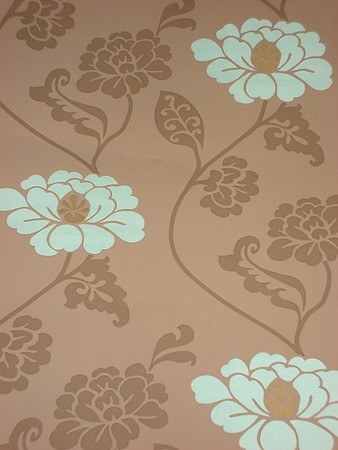 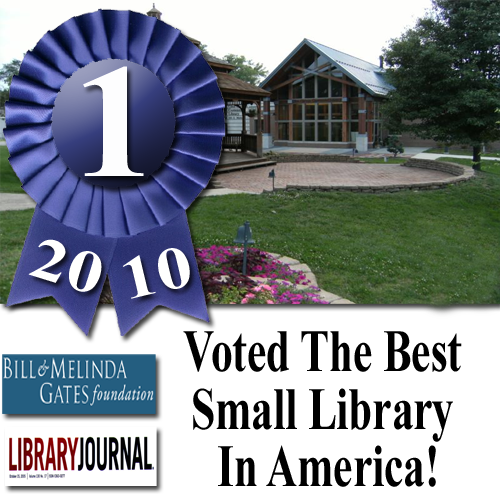 Your Library named 
Best Small Library in America!